Etiqueta Paletón
Hoja-Papel A4/Carta
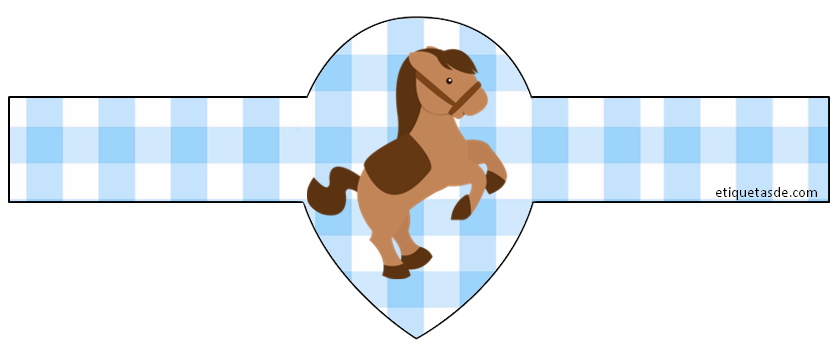 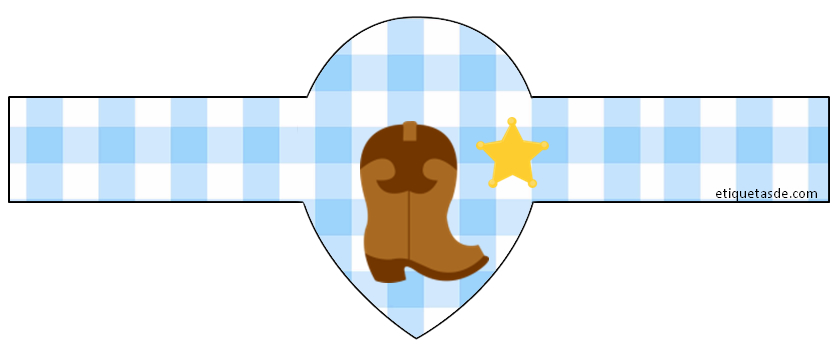 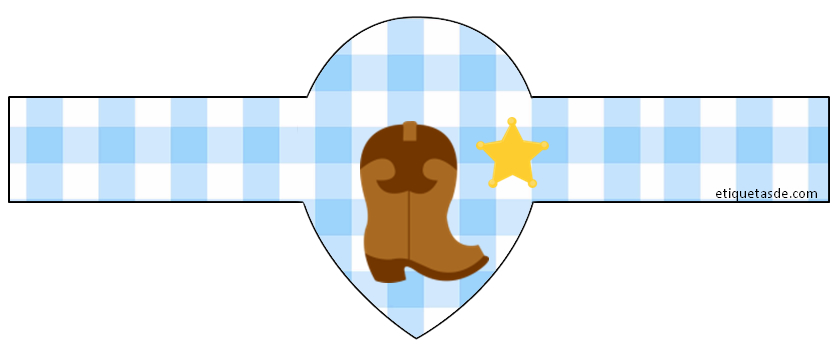 Nombre
Nombre
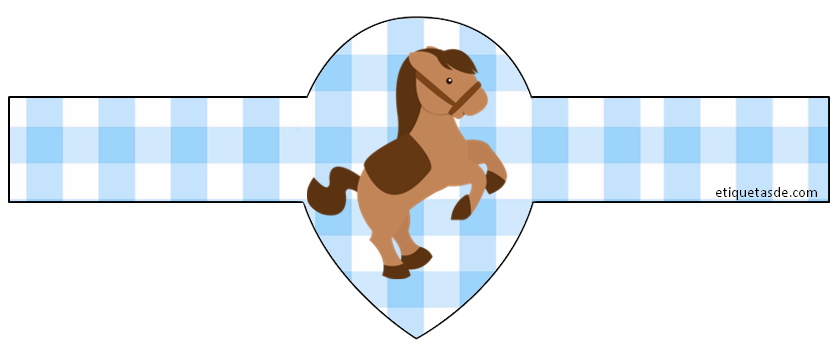 etiquetasde.com